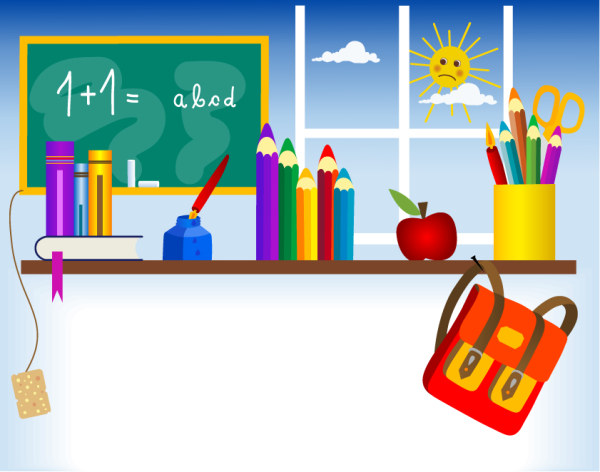 razred
RODITELJSKI SASTANAK
Šk. god. 2017./2018.
DNEVNI RED:
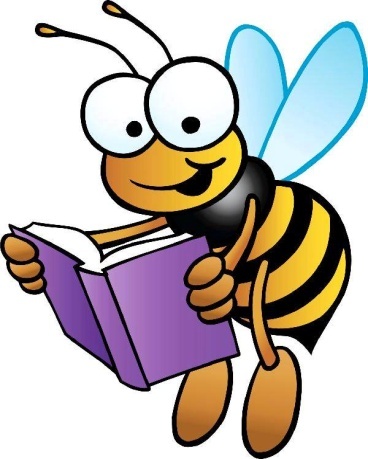 Upoznajmo se
Nastavni plan i program 1. razreda
Suradnja roditelja i škole  - izbor člana Vijeća roditelja i razredni odbor
Pravilnici
Prehrana učenika u školi
Osiguranje učenika
Produženi boravak
Razno - obavijesti, pitanja i prijedlozi
1. Upoznajmo se!
učiteljica - Jasna Haraminčić Kleščić
učiteljica u PB - Tatjana Martinko
  učiteljica pripravnica – Tihana Harapin
Kontakt škole:tel 01/60 50 204
E-mail škole: ured@os-trnjanska-zg.skole.hr
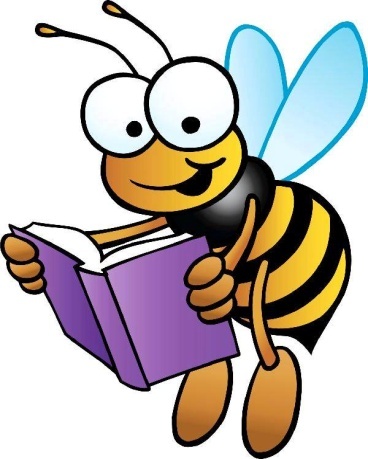 OSOBNA ISKAZNICA  1. RAZREDA
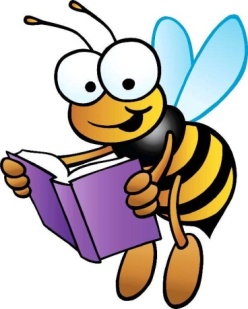 2. Nastavni plan i program 1. razreda
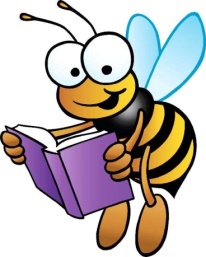 Glas, slovo, riječ, rečenica, interpunkcija, veliko početno slovo
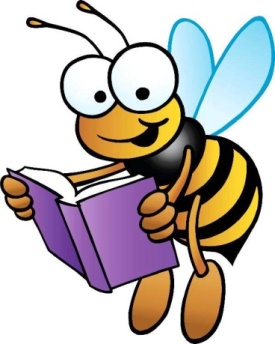 Početno čitanje i pisanje
Jezik
Jezično izražavanje
HRVATSKI JEZIK
Književnost
Slušanje i govorenje
Postavljanje pitanja i odgovaranje
Sastavljanje rečenica i dopunjavanje rečenica
Pripovijedanje
Čitanje
Pisanje
Priča
Pjesma
Lik u priči
Igrokaz
Slikovnica
Lektira
Medijska kultura
Animirani film
Lutkarska predstava
Knjižnica
BROJEVI DO 20
ZBRAJANJE I ODUZIMANJE
USPOREĐIVANJE BROJEVA
ZADACI ZADANI RIJEČIMA
GEOMETRIJSKA TIJELA
GEOMETRIJSKI LIKOVI
ODNOSI MEĐU PREDMETIMA
MATEMATIKA
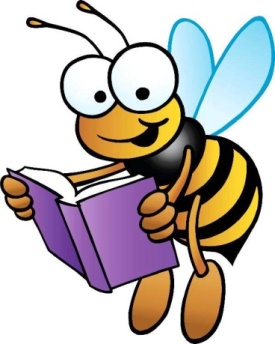 PROMET
ŠKOLA
DOM I OBITELJ
SNALAŽENJE U PROSTORU
GODIŠNJA DOBA
PRIRODA I DRUŠTVO
SNALAŽENJE U VREMENU
MOJE MJESTO
ZDRAVLJE
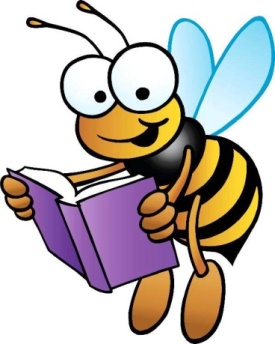 slikanje
risanje
oblikovanje
pjevanje
slušanje
sviranje
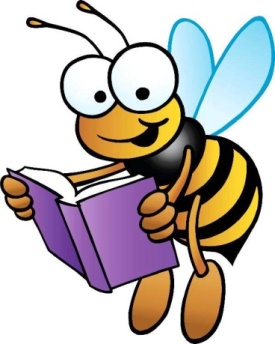 LIKOVNA KULTURA
GLAZBENA KULTURA
TJELESNA I ZDRAVSTVENA KULTURA
hodanje,  trčanje, skakanje, kotrljanje, kolutanje, igre (štafetne i elementarne), …
HRVATSKI JEZIK
MATEMATIKA
MATEMATIKA
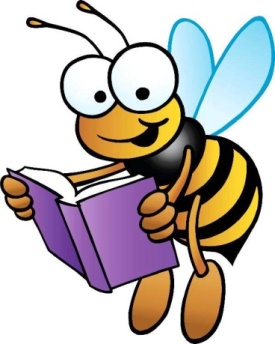 DOPUNSKA NASTAVA
DODATNA NASTAVA
IZVANNASTAVNA  AKTIVNOST
BAJKAONICA
3. Biranje roditelja za vijeće roditelja
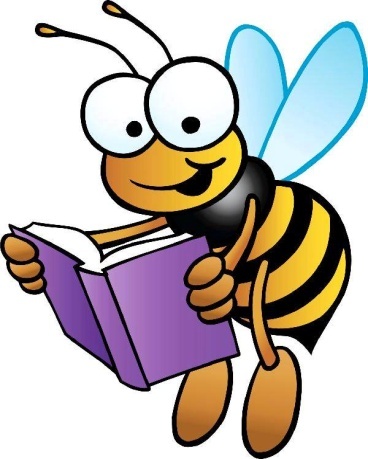 Predstavlja razred
Prenosi roditeljima važne informacije
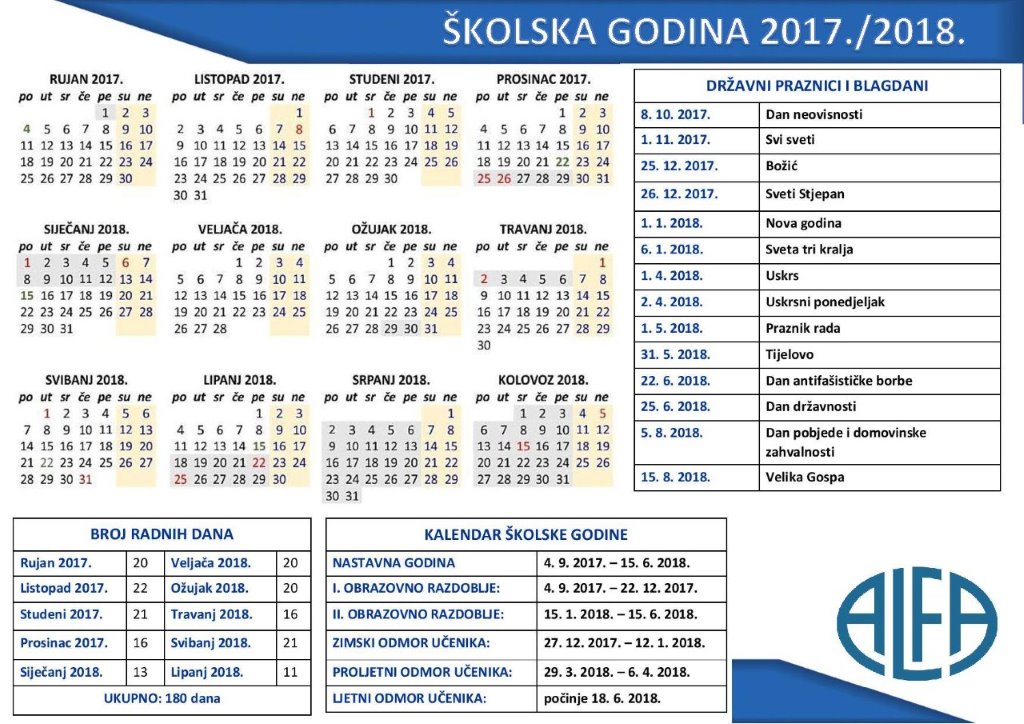 KALENDAR
ŠKOLSKE GODINE
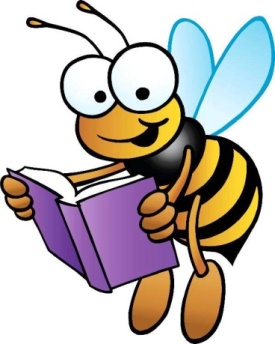 Pravilnik o kućnom redu

Dolazak na nastavu: 7.45 – 7.55
Od 18.10.- roditelji prate djecu do staklenih vrata
- u pripremnom razdoblju (do 15.9.) nastava završava u 11:30

Ponašanje u učionici i ostalim prostorijama škole:
svoje stvari (odjeću i obuću) odložiti  na određeno mjesto;
za boravak u školi koristiti posebnu obuću;
održavati čiste i uredne prostore Škole;
kulturno se ponašati za vrijeme boravka u školi i izvan nje; 
za vrijeme odmora samostalno ne napuštati školsku zgradu;
ne trčati hodnicima i učionicom
Odnos prema djelatnicima škole, ostalim učenicima i školskoj imovini:
uljudno se odnositi prema suučenicima, učiteljima, djelatnicima škole i posjetiteljima;
učenici su dužni čuvati školsku, svoju i tuđu imovinu

Izbjegavati zlouporabu suvremenih sredstava komunikacije,osobito mobitela
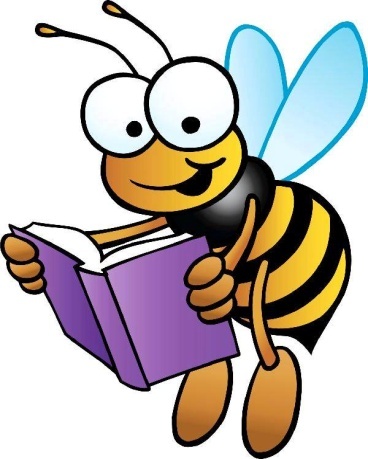 Pravilnici
1. PRAVILNIK O NAČINIMA, POSTUPCIMA I ELEMENTIMA
    VREDNOVANJA UČENIKA U OSNOVNOJ I SREDNJOJ ŠKOLI
2. PRAVILNIK O IZVOĐENJU IZLETA, EKSKURZIJA I DRUGIH ODGOJNO-OBRAZOVNIH AKTIVNOSTI IZVAN ŠKOLE 
3. PROTOKOL O POSTUPANJU U SLUČAJU NASILJA MEĐU DJECOM I    MLADIMA
Na mrežnim stranicama škole i razreda
8. Prehrana učenika u školi
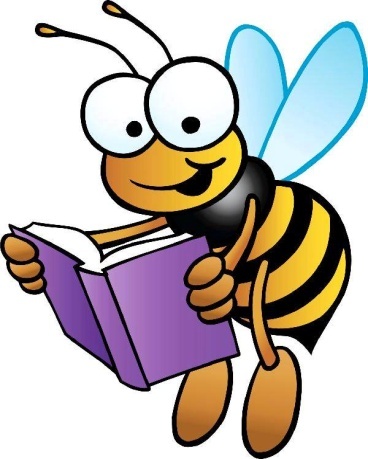 doručak – svi učenici
doručak, ručak, užina – samo za učenike koji su uključeni  
			u program produženog boravka
TKO NE JEDE ŠKOLSKI OBROK NOSI SI OD KUĆE
Osiguranje učenika u slučaju nesretnog slučaja
Učenici  su osigurani 24 sata.
Dobrovoljno je, ali preporuka je da svi učenici budu osigurani.
CIJENA: 30 kn
Uplata je do 30. rujna 2017. godine.
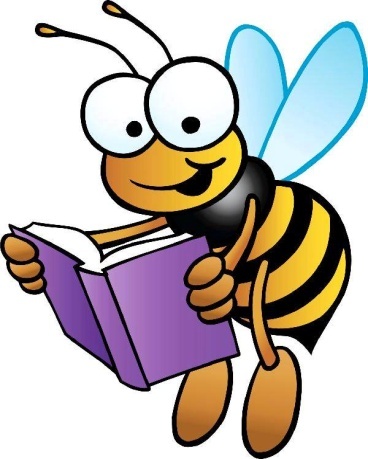 10. Razno – obavijesti, pitanja, prijedlozi
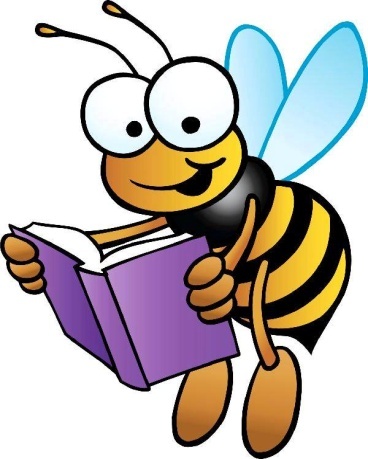 INFORMACIJE ZA RODITELJE – individualni razgovori – 2 x polugodišnje
ZADNJA SRIJEDA U MJESECU POSLIJE PODNE  U 18 SATI
DATUMI: 	27. rujna
	              25. listopada			
	 	29. studeni 		
SVAKI PONEDJELJAK  PRIJE PODNE OD 10,40 DO 11,25 SATI 
Individualan razgovor traje max 10 minuta, potrebna najava - popis
POTREBAN PRIBOR ZA NASTAVNE PREDMETE
HRVATSKI JEZIK – UDŽBENIČKI KOMPLET “P KAO POČETNICA”, SLOVARICA, CRTANČICA, PISANKA A, 
MATEMATIKA – UDŽBENIČKI KOMPLET “MATEMATIČKE PRIČE 1” (UDŽBENIK, RADNA BILJEŽNICA, ZBIRKA ZADATAKA), MATEMATIČKA PISANKA ZA 1. I 2. RAZRED, RAVNALO ILI TROKUT
PRIRODA I DRUŠTVO – UDŽBENIČKI KOMPLET “POGLED U SVIJET 1”, CRTANČICA,
         PISANKA A
LIKOVNA KULTURA – LIKOVNA MAPA, VODENE BOJE, BIJELA TEMPERA,  KISTOVI, CRNI FLOMASTER, LJEPILO, ŠKARICE ,BOJICE (pernica) PALETA ZA MIJEŠANJE BOJE,  PASTELE, PLASTELIN,  RISAĆI BLOK 3 (PB), A 4 BILJEŽNICA ZA CRTANJE (PB),STARA MAJICA
TZK – ODJEĆA I OBUĆA PRIKLADNA ZA TJELESNO VJEŽBANJE(BIJELA MAJICA KRATKIH RUKAVA I TRENIRKA ILI TAJICE U KOJIMA UČENIK MOŽE VJEŽBATI), PLATNENA                     VREĆICA ZA  OPREMU S IMENOM DJETETA
INFORMATIVKA
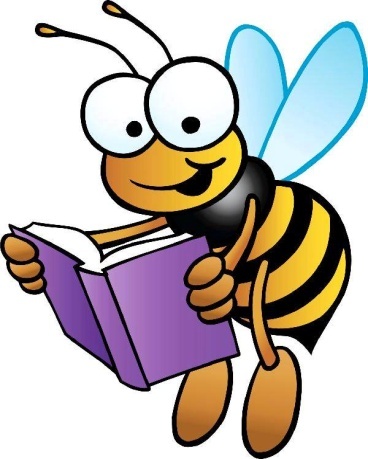 ISPITI ZNANJA – mogu se nabaviti samo preko škole 
MATEMATIKA  ISPIT–  16 kn
ZBIRKA ZADATAKA 50 kn
HRVATSKI JEZIK ISPIT –16  kn
PRIRODA I DRUŠTVO ISPIT - 16  kn
LIKOVNA MAPA – 50  KUNA
UKUPNO :  148 kn
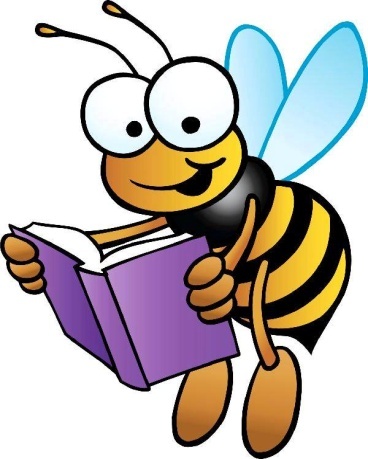 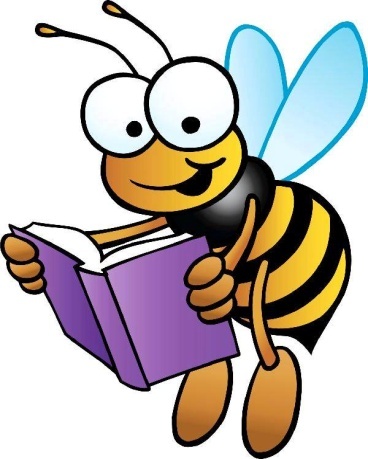 OSTALO:
DJEČJI ČASOPIS  

E DNEVNIK
TERENSKA NASTAVA 
POSJET KAZALIŠTU
PAPIR ZA FOTOKOPIRANJE
PAPIRNATI RUČNICI, MARAMICE
IZVANŠKOLSKE AKTIVNOSTI – napisati u informativku kao i brojeve telefona
SUGLASNOST ZA FOTOGRAFIRANJE
RASPORED SATI 
UDŽBENICI – PREUZIMANJE NA POČETKU, POVRAT NA KRAJU GODINE - REVERS
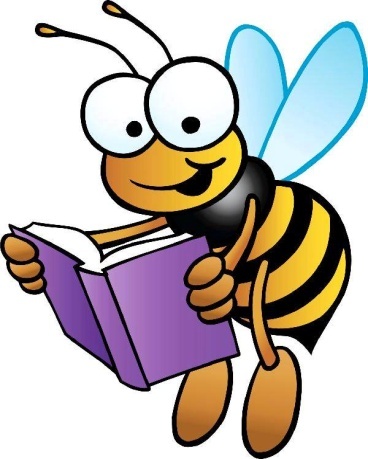 DOLAZAK U ŠKOLU
ISPRED STAKLENIH VRATA KLUPICA ZA RODITELJE
ZA VRIJEME NASTAVE DEŽURNI UČENIK IDE PO DIJETE
ZA VRIJEME BORAVKA RODITELJ IDE PO DIJETE, ČEKA GA VANI
NEMA KAŠNJENJA NA SAT
 RODITELJI NE ULAZE U RAZRED
Internet stranica škole
OŠ TRNJANSKA 
RAZREDNA NASTAVA
UČITELJICA JASNA
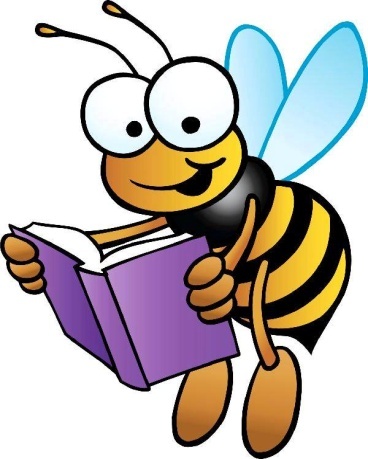 ŽELIMO
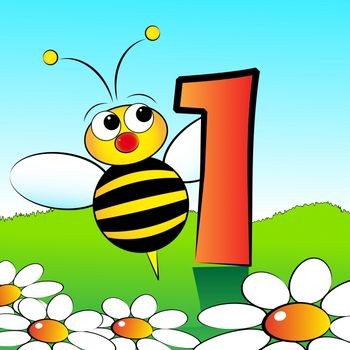 UGODAN
I
USPJEŠAN
BORAVAK
U
PRVOM
RAZREDU.
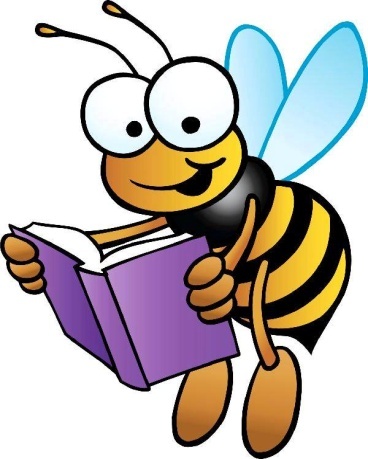 VAŠE UČITELJICE